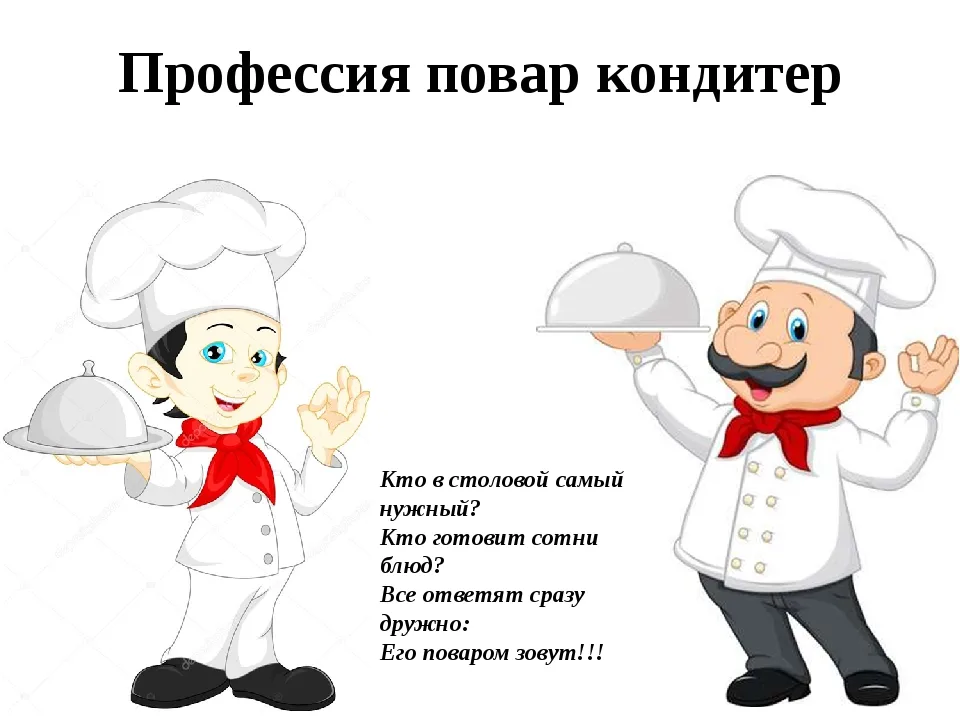 Профессия повар.
Повар – это  важная  профессия. Повар  умеет  готовить 
много  вкусных  и  полезных  блюд.  Умеет  печь  торты  
и  пироги.
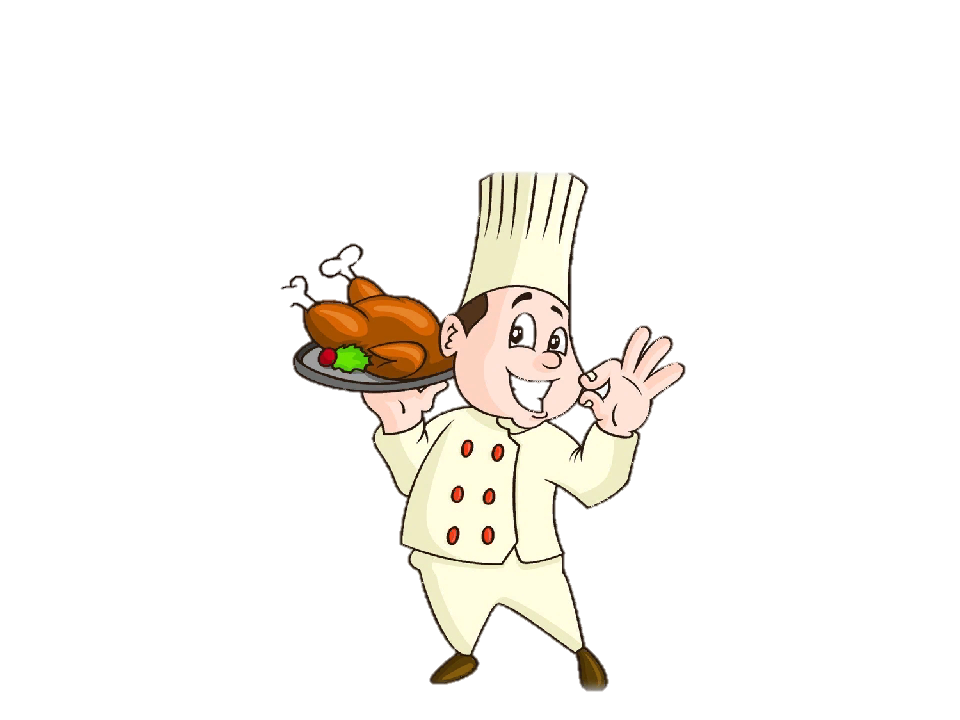 Одежда повара.

Повар  должен  быть  аккуратным  и  иметь  опрятный  
вид.  Он  должен  одет  в  белую  рубашку,  штаны, 
передник и  колпак.
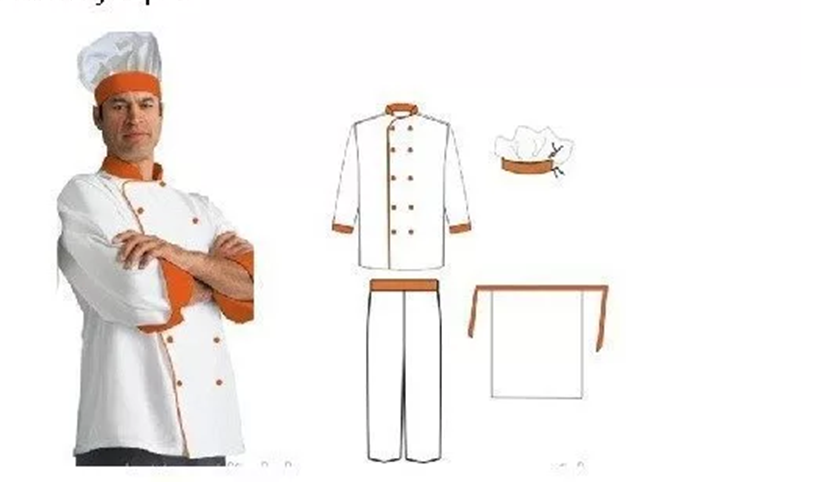 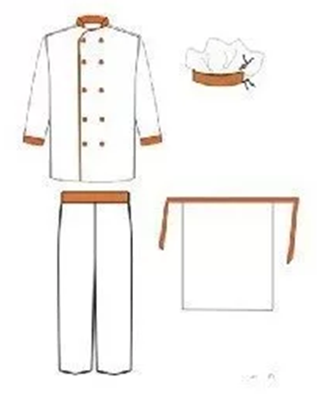 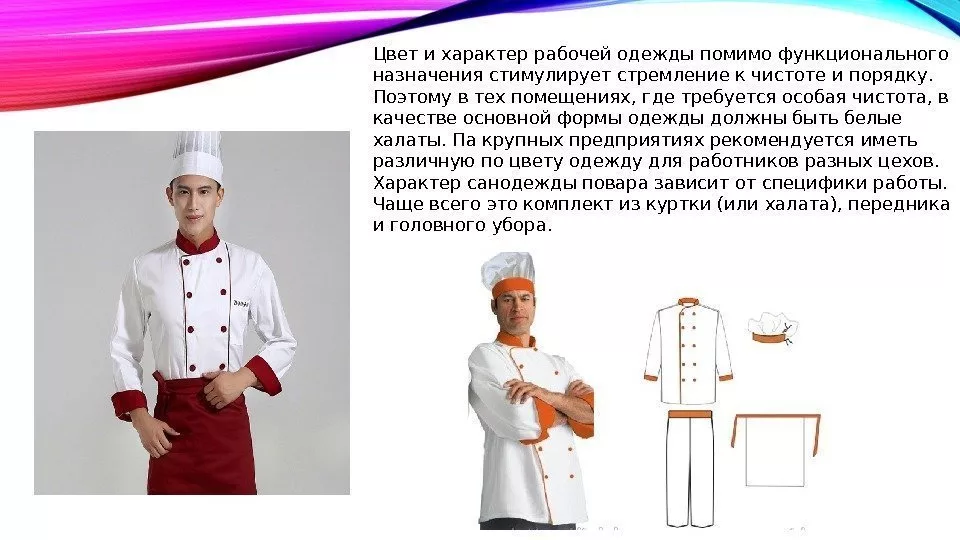 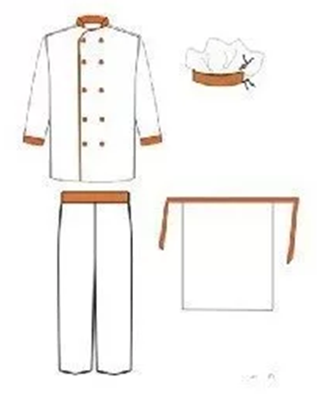 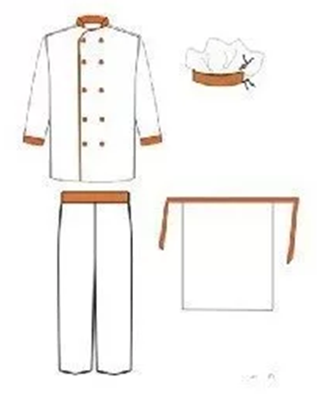 колпак
передник
Белая
 рубашка.
штаны
Что должен знать повар.

Повар должен:
знать кухонную технику.

    знать чайную, столовую, кухонную посуду.

    разбираться в продуктах.

    уметь   правильно   обрабатывать          продукты.
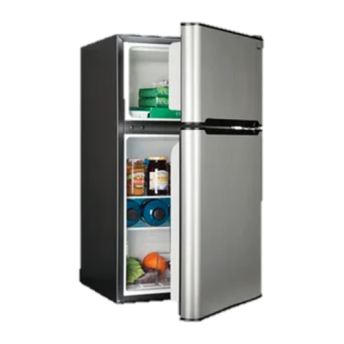 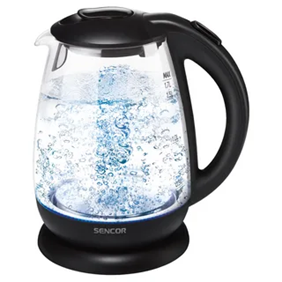 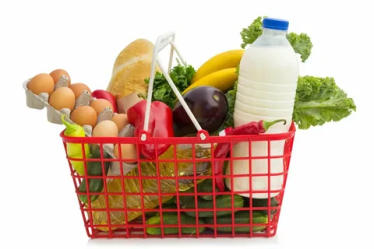 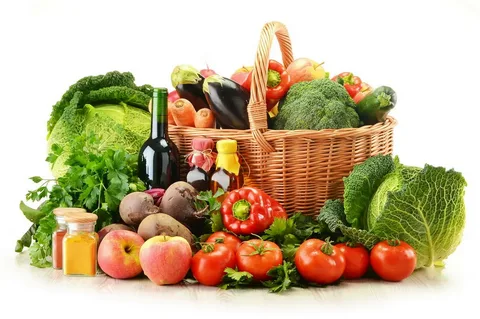 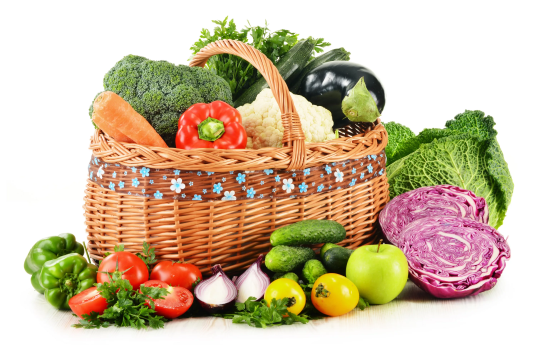 5.     Уметь  правильно   хранить   продукты.

6.    Определять   готовность блюда по его цвету, запаху,
        виду и вкусу.

7.     Уметь красиво украсить блюдо.
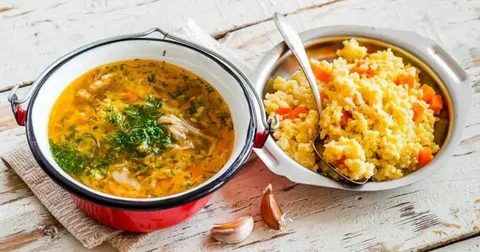 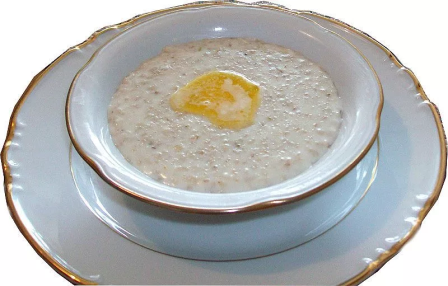 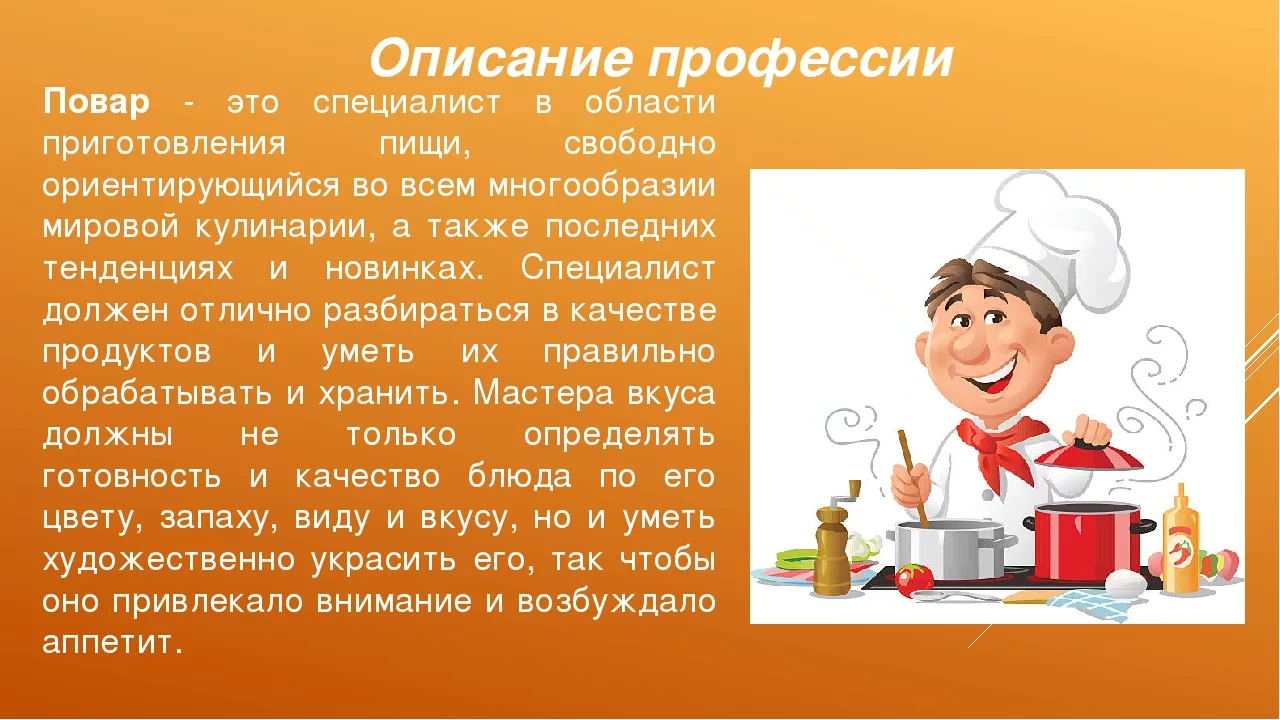 Повар нужен:
в школе.
    в детском саду.
    в больнице.
    на заводе.
    в кофе.
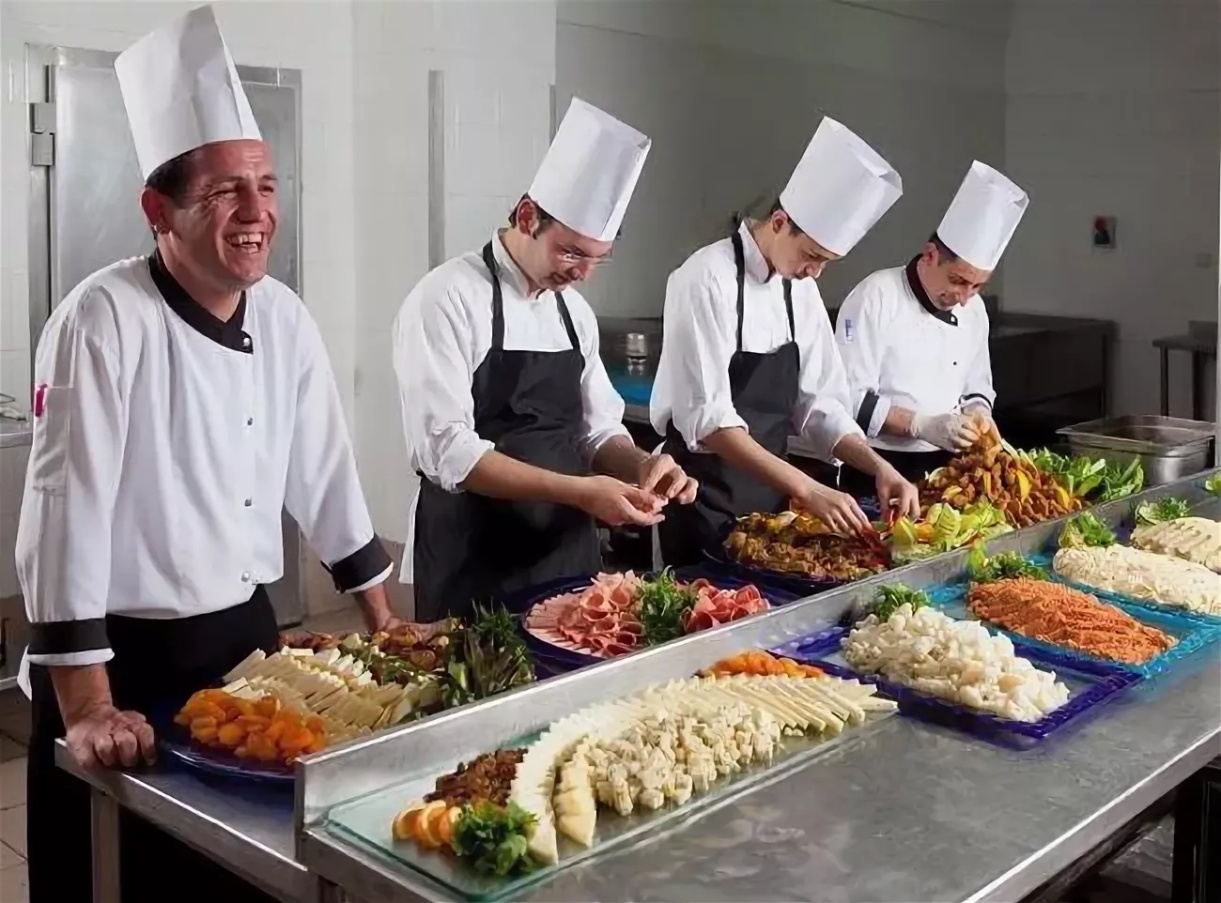 Каким должен быть повар?

Терпеливым.
    Наблюдательным.
    Чистоплотным.
    Вежливым.
     Чувствительным.
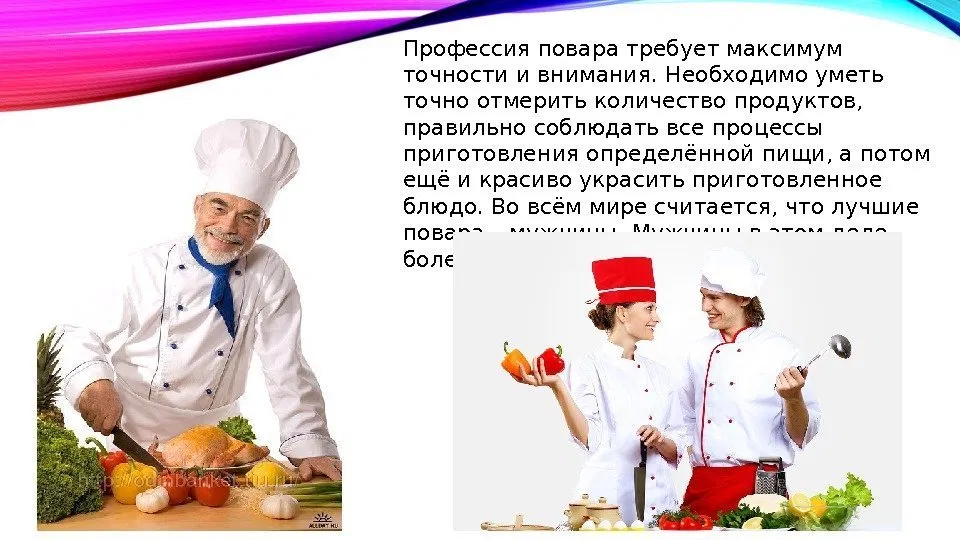 Блюда приготовленные поваром.

Суп.

Каша.

Салат.

Плов.

Котлеты
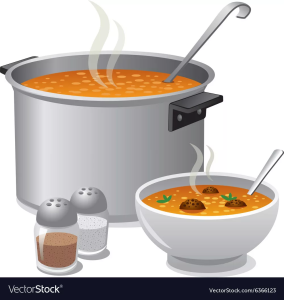 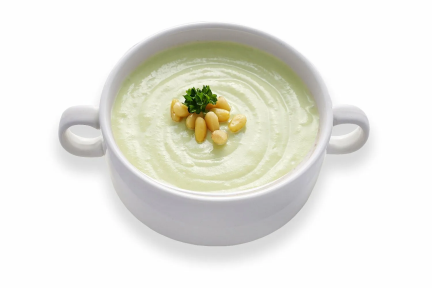 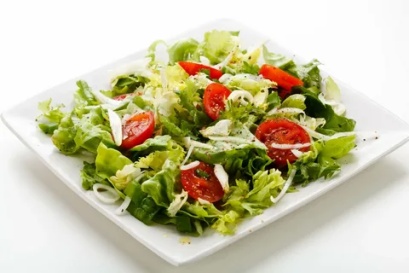 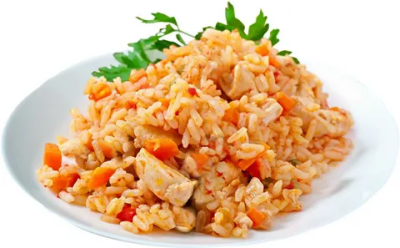 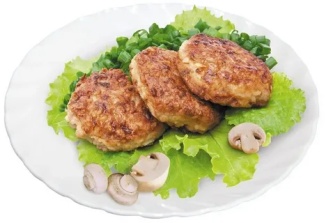 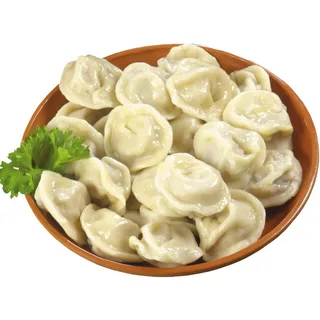 6.  Пельмени.

7.  Пюре картофельное.

8.  Блюда из рыбы.

9.  Блюда из мясо.

10. Блюда  из  овощей.
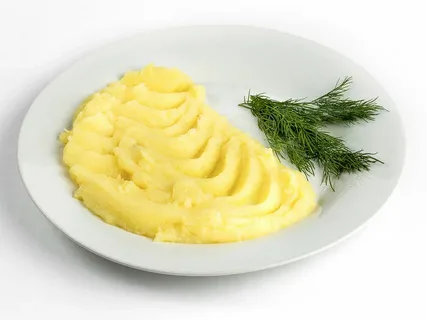 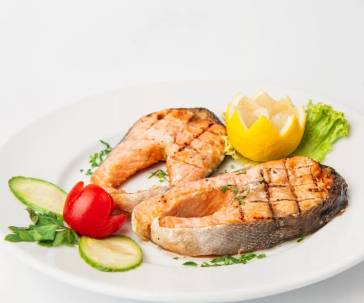 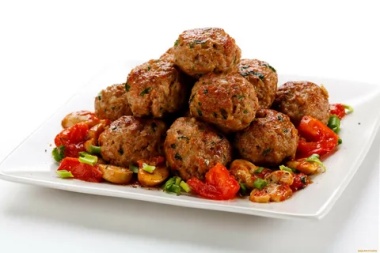 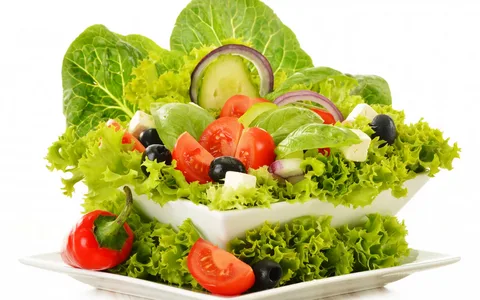 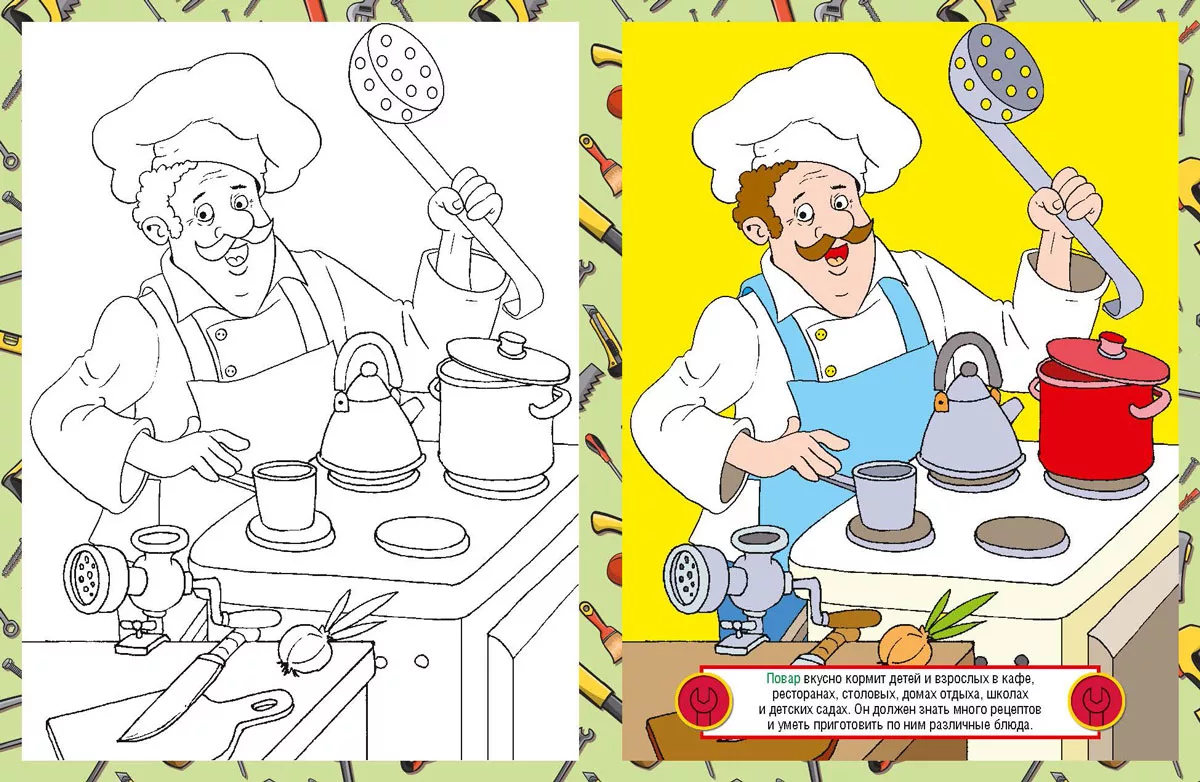 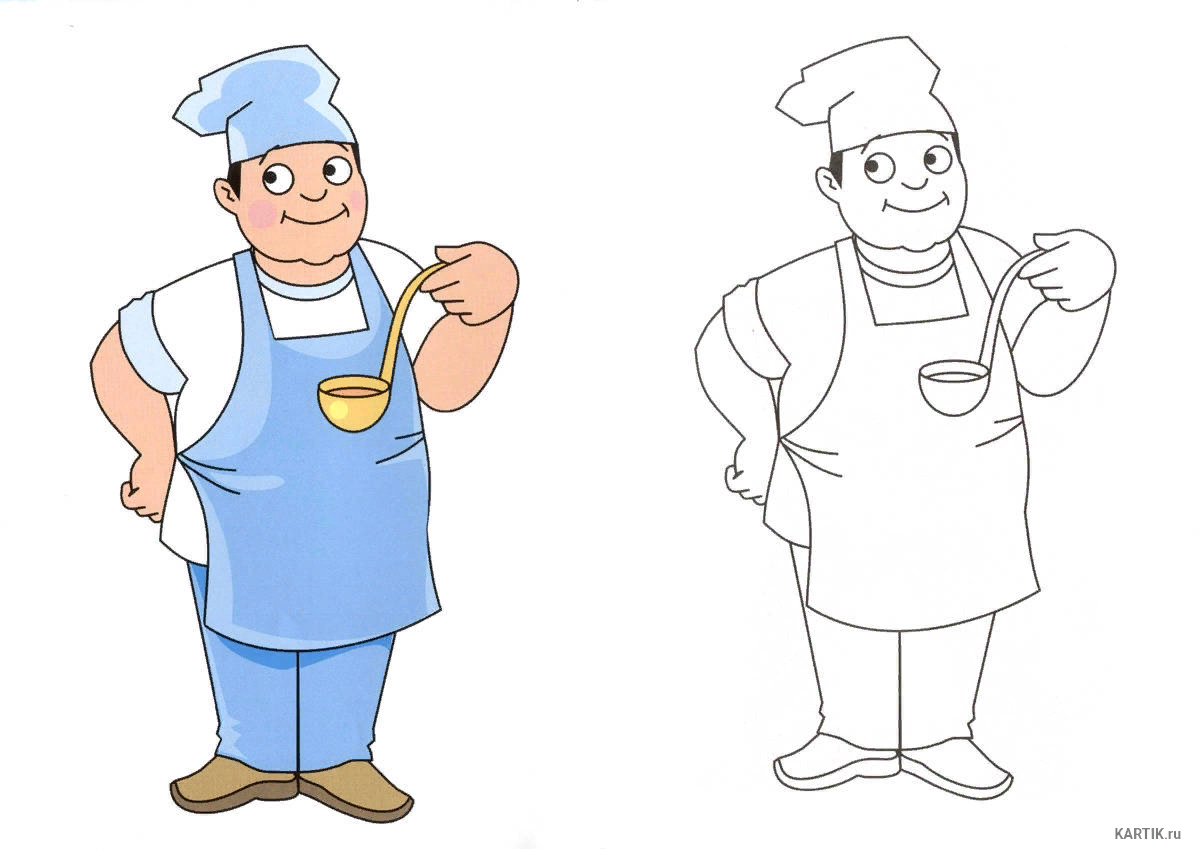 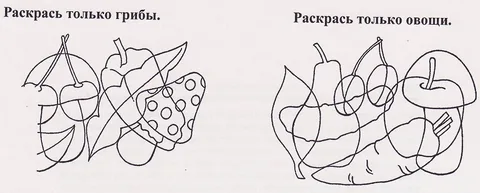 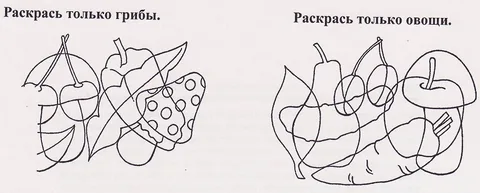 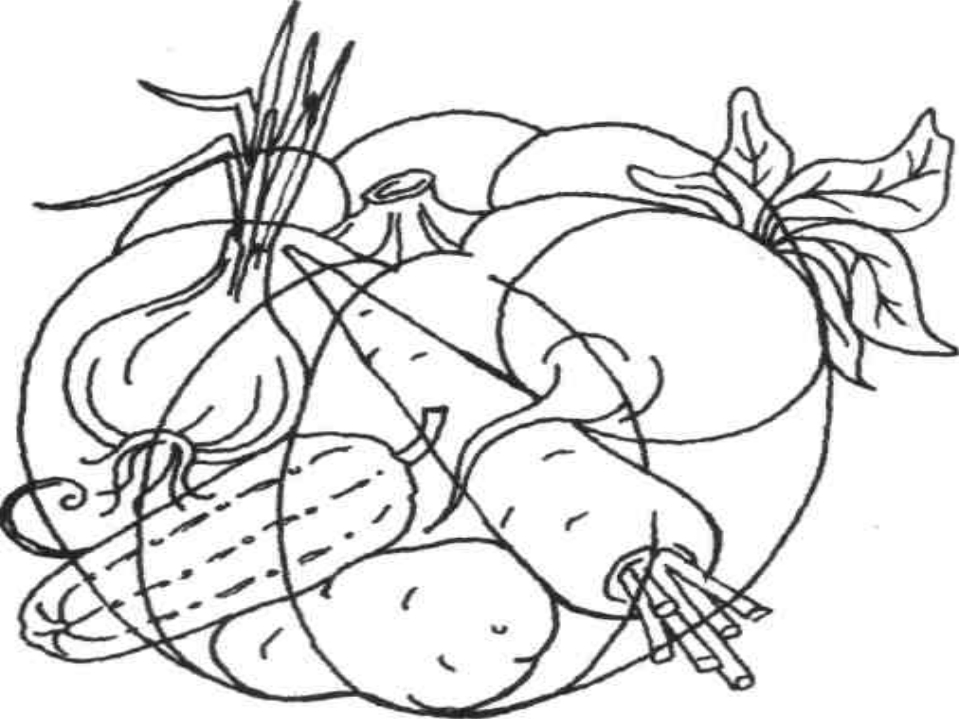 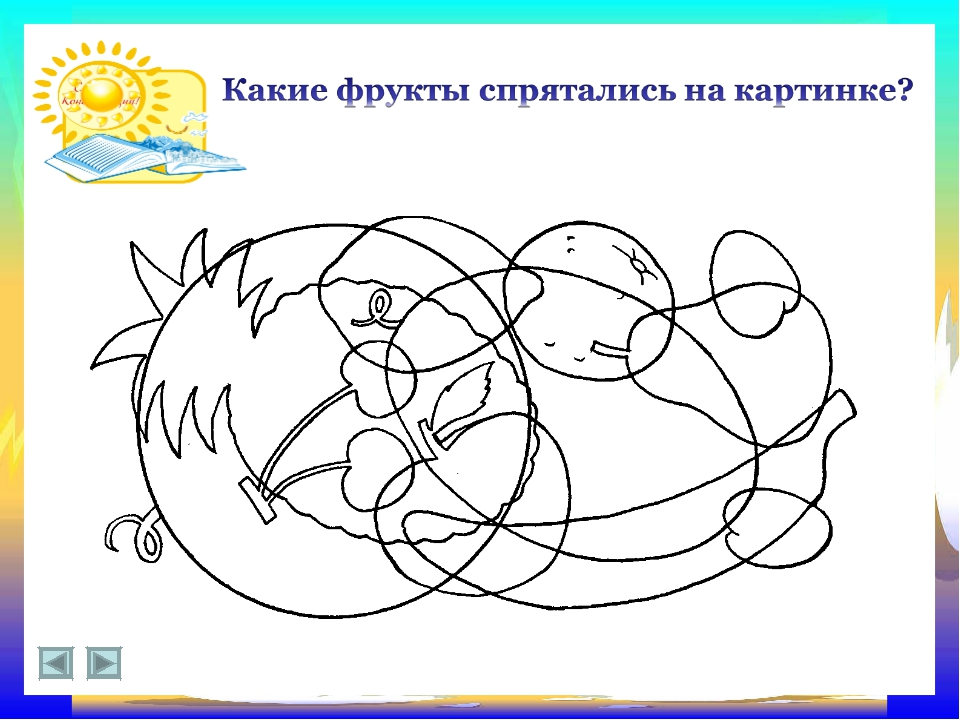 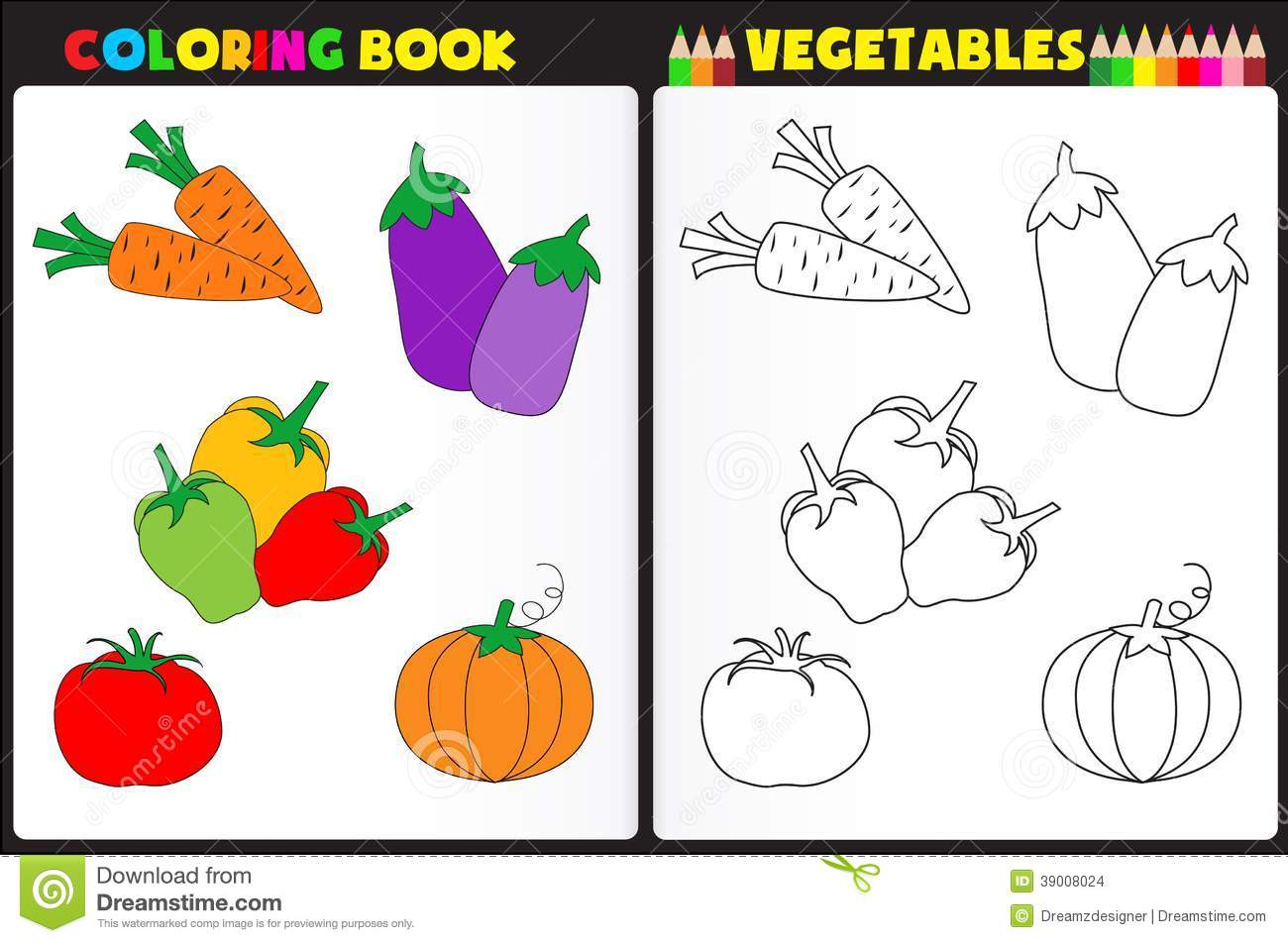 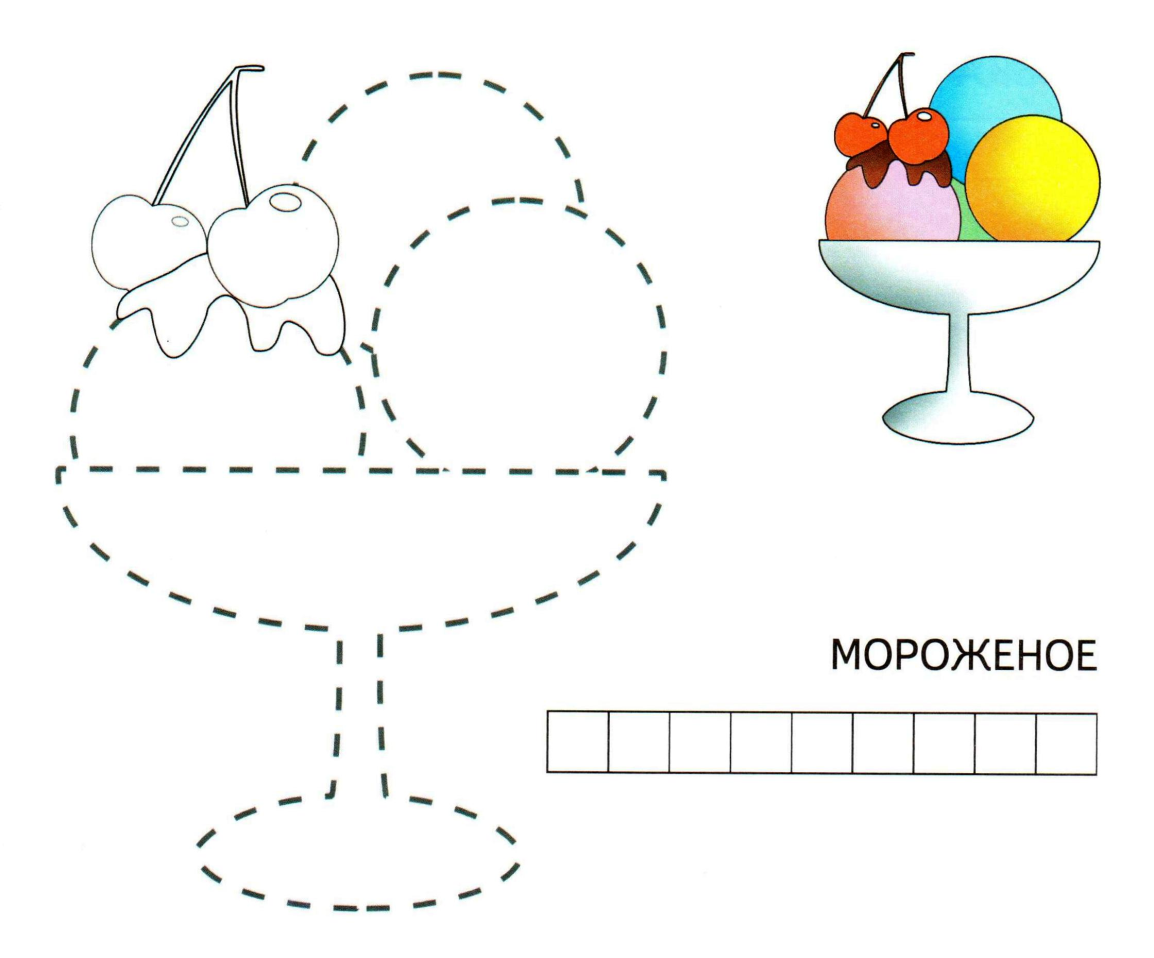 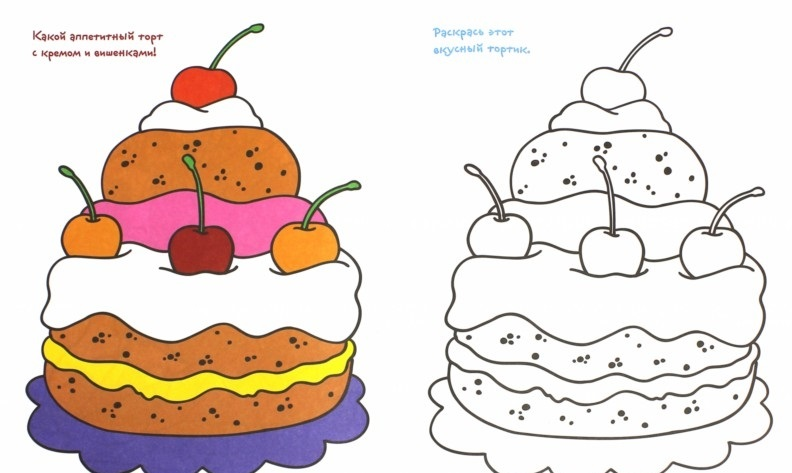